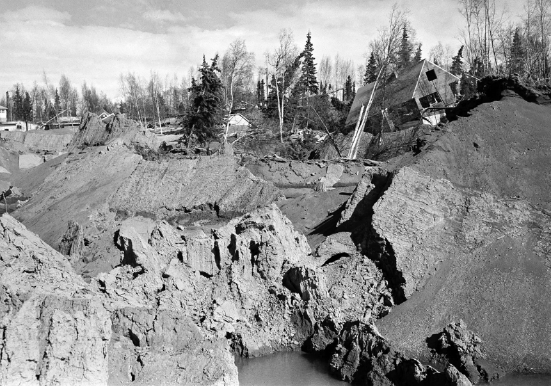 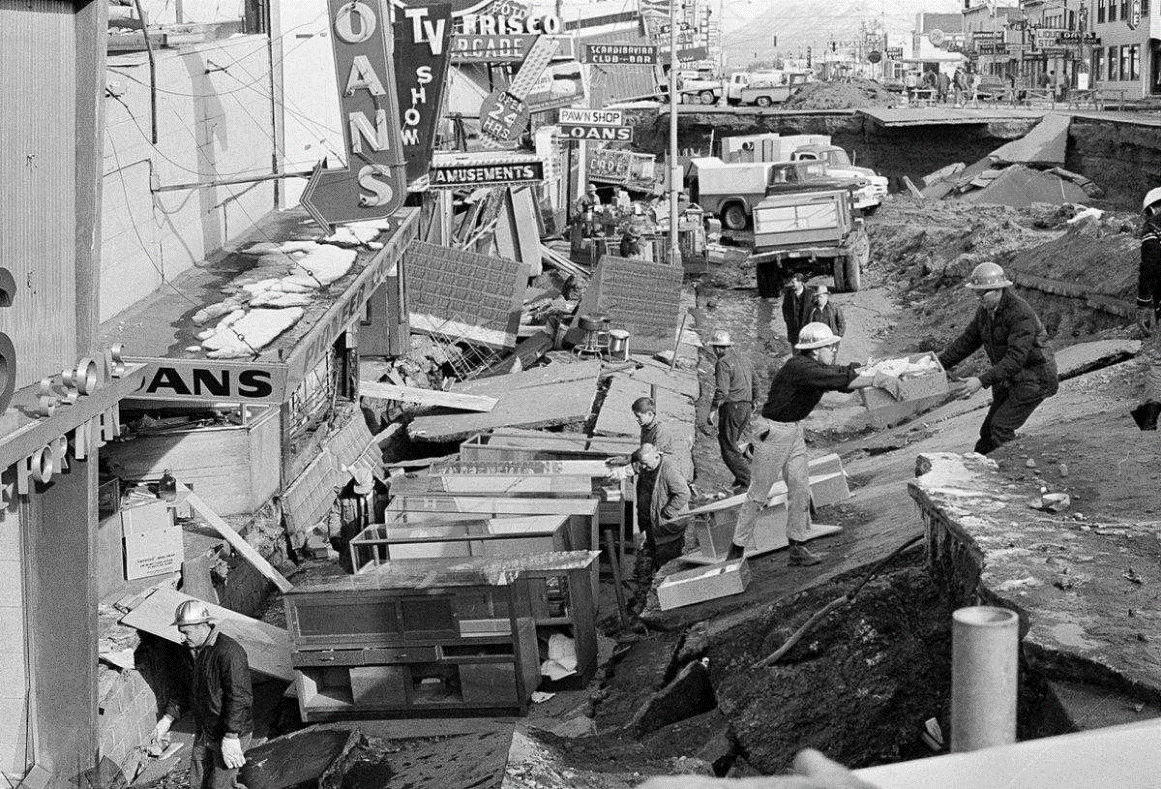 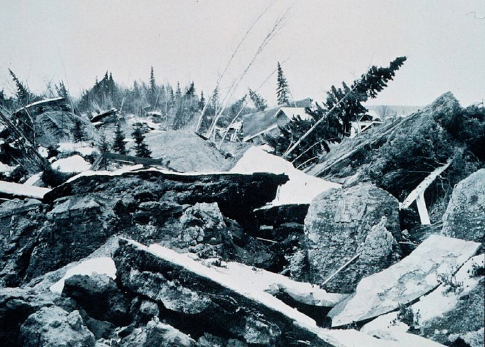 Тема урока: «Строение земной коры. Землетрясения»
Цели урока: сформировать представления о типах земной коры и причинах возникновения землетрясений
План изучения темы:1. Познакомиться с типами земной коры и ее движением2. Узнать причины возникновения землетрясений3. Выяснить, какой силы могут быть землетрясения
Ответим на вопросы:1. На поверхности какой внутренней оболочки Земли мы живем?2. Чем земная кора отличается от мантии?3.Что вам известно о землетрясениях?4. Для чего необходимо изучать человеку строение и движение земной коры?
Типы земной корыматериковая кора                              океаническая кора
Задание №1. Заполните таблицу:
Движение земной коры
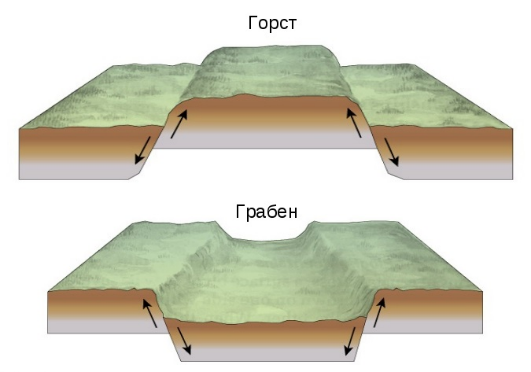 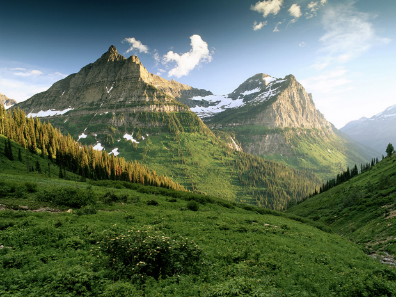 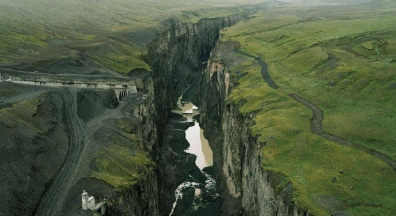 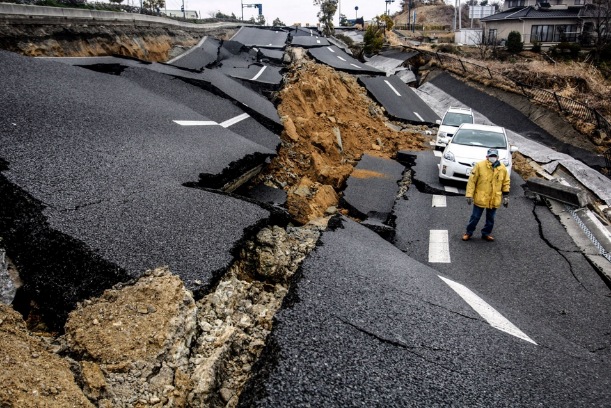 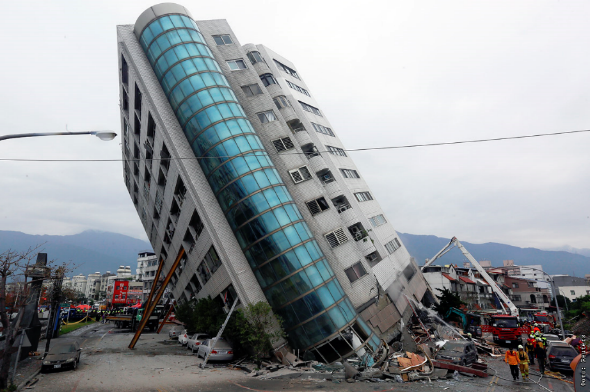 Задание №2. Соедините слова с их определением
Ответ: 1-4;   2-3;   3-1;   4-2
Задание №3. На стр. 51-52 изучите по таблице 12-бальную шкалу интенсивности землетрясения и оцените силу землетрясений изображенных на рисунках
Вопросы для закрепления:1.Родилась я в океане   От подземного толчка   И бегу навстречу с вами   Все снести наверняка!2. Место, где на глубине Земли начинается ее разрыв, и концентрируются самые сильные толчки;3. Место на земной поверхности, находящееся на очагом;4. Назовите типы земной коры.
Задание №4. «Закончи фразу»1. «Тема сегодняшнего урока…»2. «Цель сегодняшнего урока…»3. «Я узнал нового на уроке…»4. «Мне показалось трудным…»
Как вы оцениваете свою работу на уроке… (карточки «Светофор»)- Красный – я работал отлично, мне все понравилось;- Желтый – я работал хорошо, мне кое-что не понятно;- Зеленый – я работал неплохо, но мне многое не понятно.
Домашнее задание:Прочитать параграф №9, в тетради написать сообщение о любом известном землетрясении или цунами